Lecture 8 of 41
Scan Conversion 2 of 2:
Circles/Ellipses and Polygons
William H. Hsu
Department of Computing and Information Sciences, KSU

KSOL course pages: http://bit.ly/hGvXlH / http://bit.ly/eVizrE 
Public mirror web site: http://www.kddresearch.org/Courses/CIS636
Instructor home page: http://www.cis.ksu.edu/~bhsu

Readings:
Today: Sections 2.4, 2.5 esp. 2.5.4, 3.1.6, Eberly 2e – see http://bit.ly/ieUq45
Next class: Sections 2.5, 2.6.1-2.6.2, 4.3.2, 20.2, Eberly 2e
Brown CS123: Scan Conversion (http://bit.ly/hfbF0D), Shapes (http://bit.ly/hatPSi), Polygons/Texture Mapping (http://bit.ly/h2VZn8)
Wayback Machine archive of Brown CS123 slides: http://bit.ly/gAhJbh
Lecture Outline
Readings
Last class: §2.3.5, 2.4, 3.1.3, Eberly 2e 
Today’s class: §2.4, 2.5 (Especially 2.5.4), 3.1.6, Eberly 2e
Next class: §2.5, 2.6.1-2.6.2, 4.3.2, 20.2, Eberly 2e
Excerpts from Van Dam notes, Brown CS123
Scan converting circles/ellipses (starting from 19 in fall, 2010 notes)
Polygons (Shapes 2-4)
Triangle meshes (Shapes 13-14)
Scan line interpolation (Polygons 7; Shading 14, 2005 – 2009 notes)
Last Time: Intro to Clipping and Culling
Clipping: Cohen-Sutherland, Cyrus-Beck / Liang-Barsky
Visibility Culling: view frustum, back face, occlusion
Today: Scan Conversion, Concluded
Circles and ellipses
Polygons
Where We Are
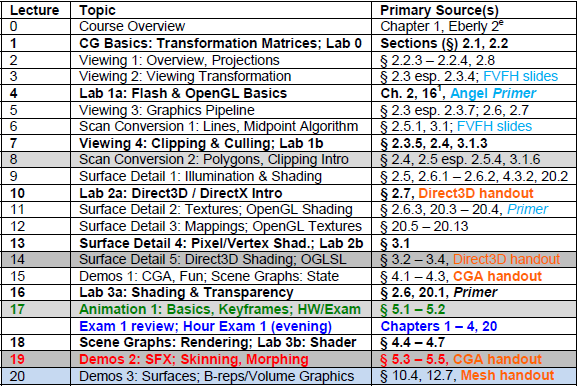 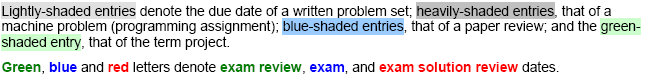 Drawing Circles, Versions1 & 2
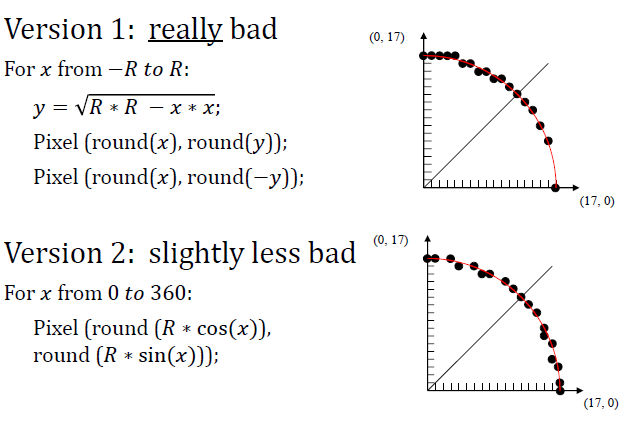 Adapted from slides © 1997 – 2010 van Dam et al., Brown University
http://bit.ly/hiSt0f   Reused with permission.
Drawing Circles, Version 3
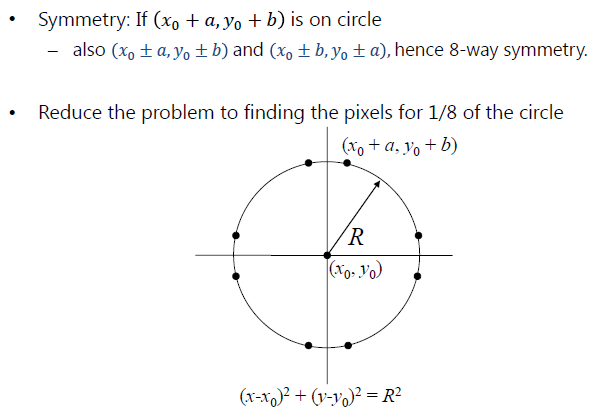 Adapted from slides © 1997 – 2010 van Dam et al., Brown University
http://bit.ly/hiSt0f   Reused with permission.
Using The Symmetry
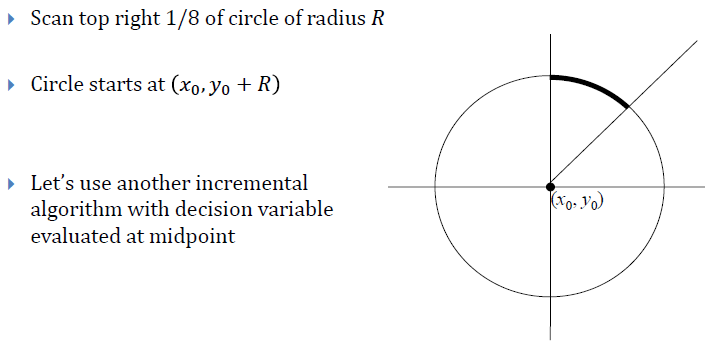 Adapted from slides © 1997 – 2010 van Dam et al., Brown University
http://bit.ly/hiSt0f   Reused with permission.
Incremental Algorithm [1]:
Sketch
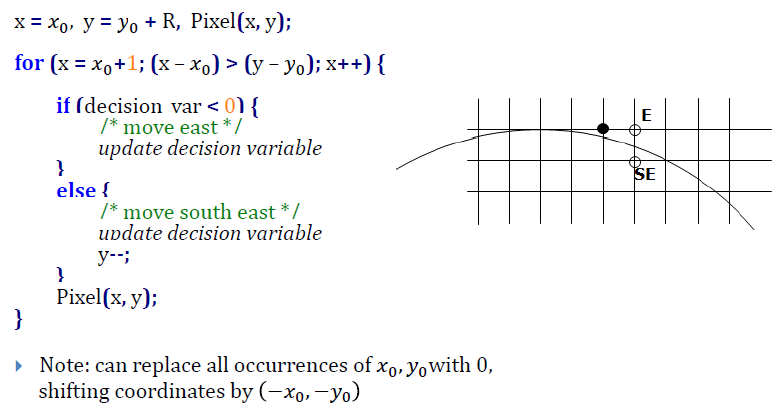 Adapted from slides © 1997 – 2010 van Dam et al., Brown University
http://bit.ly/hiSt0f   Reused with permission.
Incremental Algorithm [2]:
Computations needed
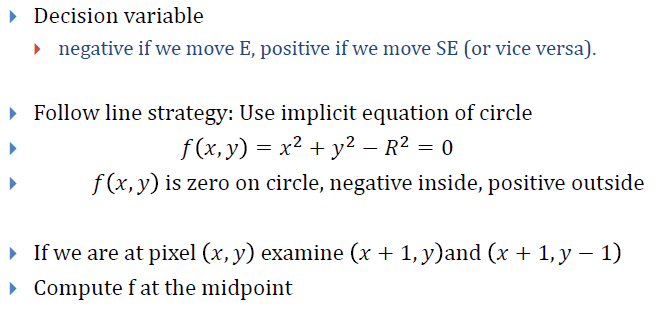 Adapted from slides © 1997 – 2010 van Dam et al., Brown University
http://bit.ly/hiSt0f   Reused with permission.
Decision Variable
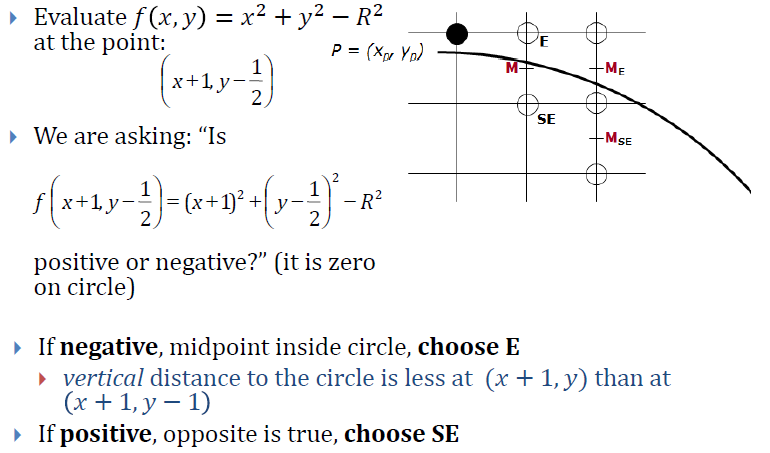 Adapted from slides © 1997 – 2010 van Dam et al., Brown University
http://bit.ly/hiSt0f   Reused with permission.
Right Decision Variable?
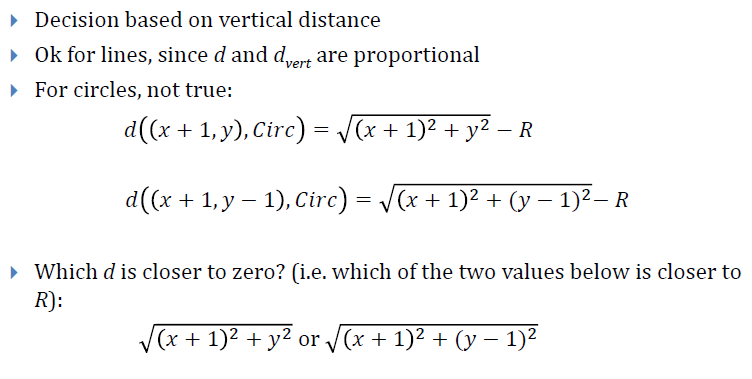 Adapted from slides © 1997 – 2010 van Dam et al., Brown University
http://bit.ly/hiSt0f   Reused with permission.
Alternate Phrasing [1]
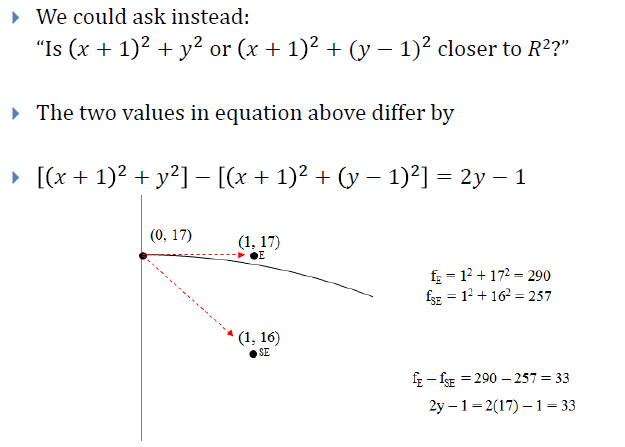 Adapted from slides © 1997 – 2010 van Dam et al., Brown University
http://bit.ly/hiSt0f   Reused with permission.
Alternate Phrasing [2]
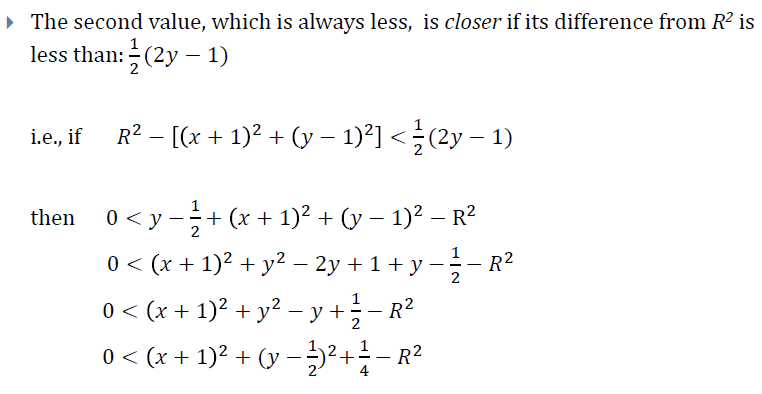 Adapted from slides © 1997 – 2010 van Dam et al., Brown University
http://bit.ly/hiSt0f   Reused with permission.
Alternate Phrasing [3]
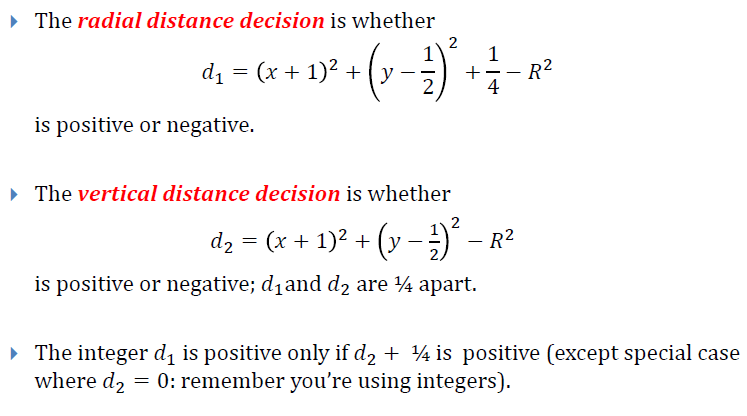 Adapted from slides © 1997 – 2010 van Dam et al., Brown University
http://bit.ly/hiSt0f   Reused with permission.
Incremental Algorithm Revisited [1]
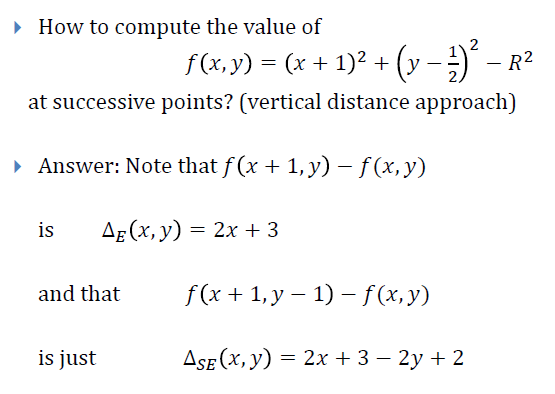 Adapted from slides © 1997 – 2010 van Dam et al., Brown University
http://bit.ly/hiSt0f   Reused with permission.
Incremental Algorithm Revisited [2]
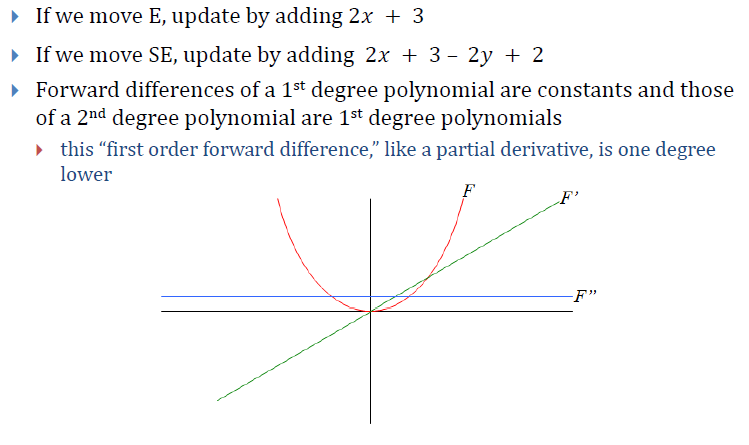 Adapted from slides © 1997 – 2010 van Dam et al., Brown University
http://bit.ly/hiSt0f   Reused with permission.
Second Differences [1]
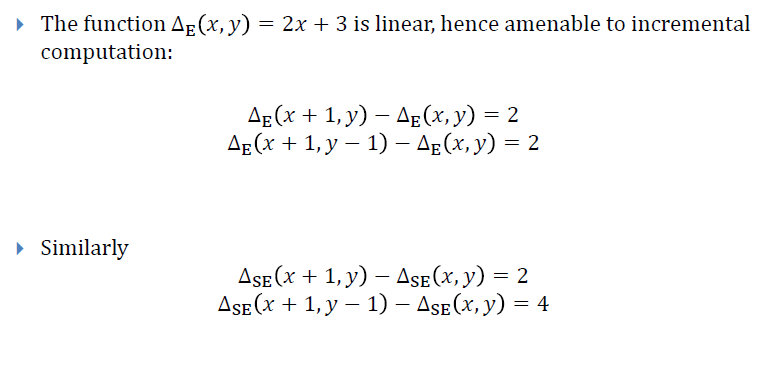 Adapted from slides © 1997 – 2010 van Dam et al., Brown University
http://bit.ly/hiSt0f   Reused with permission.
Second Differences [2]
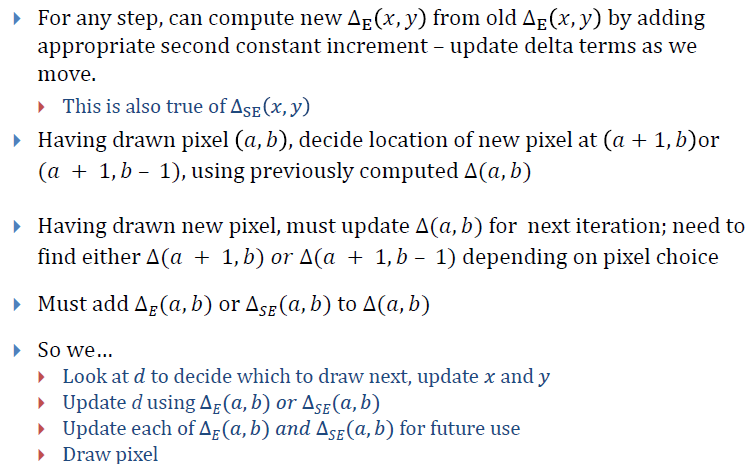 Adapted from slides © 1997 – 2010 van Dam et al., Brown University
http://bit.ly/hiSt0f   Reused with permission.
Midpoint Eighth Circle Algorithm
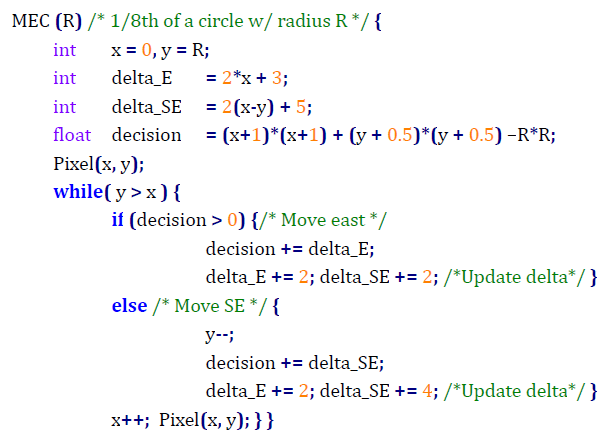 Adapted from slides © 1997 – 2010 van Dam et al., Brown University
http://bit.ly/hiSt0f   Reused with permission.
Analysis
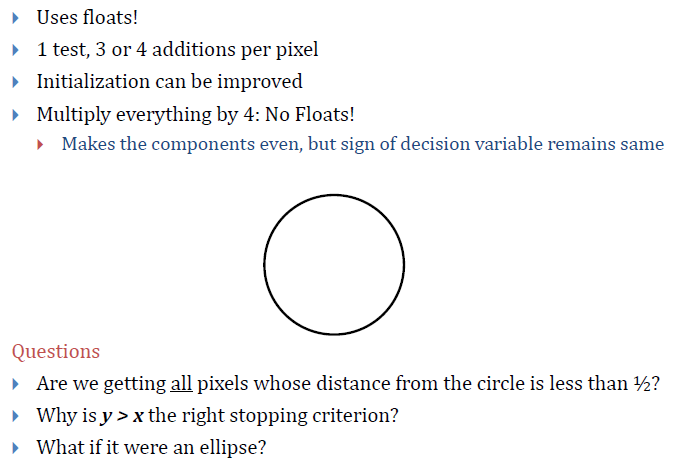 Adapted from slides © 1997 – 2010 van Dam et al., Brown University
http://bit.ly/hiSt0f   Reused with permission.
Other Scan Conversion Problems
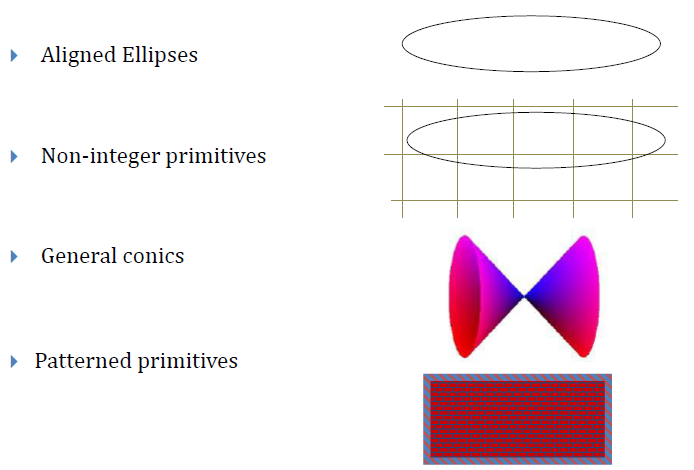 Adapted from slides © 1997 – 2010 van Dam et al., Brown University
http://bit.ly/hiSt0f   Reused with permission.
Aligned Ellipses
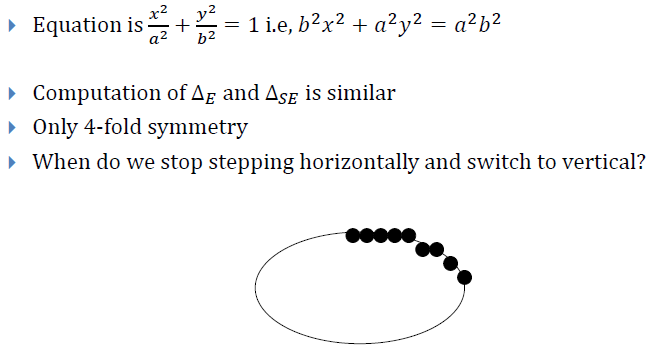 Adapted from slides © 1997 – 2010 van Dam et al., Brown University
http://bit.ly/hiSt0f   Reused with permission.
Direction-Changing Criterion [1]
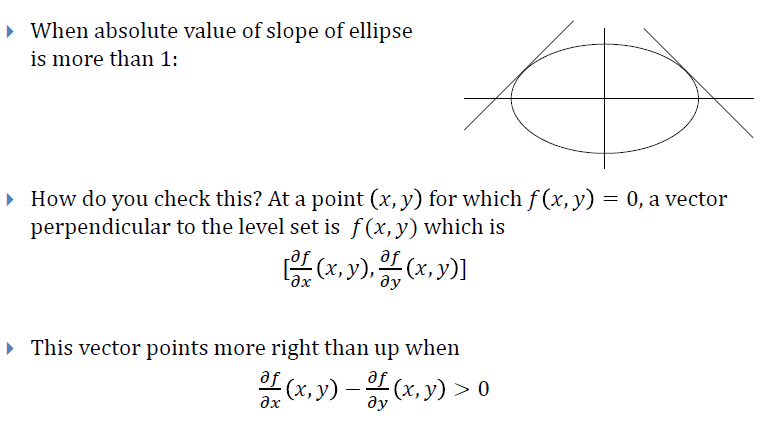 Adapted from slides © 1997 – 2010 van Dam et al., Brown University
http://bit.ly/hiSt0f   Reused with permission.
Direction-Changing Criterion [2]
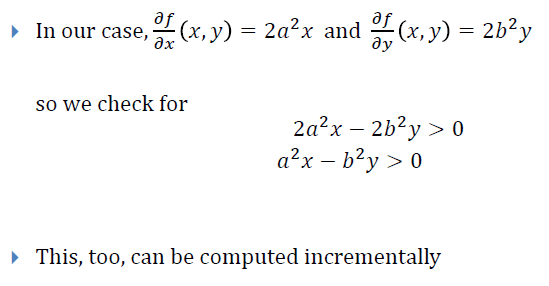 Adapted from slides © 1997 – 2010 van Dam et al., Brown University
http://bit.ly/hiSt0f   Reused with permission.
Problems with Aligned Ellipses
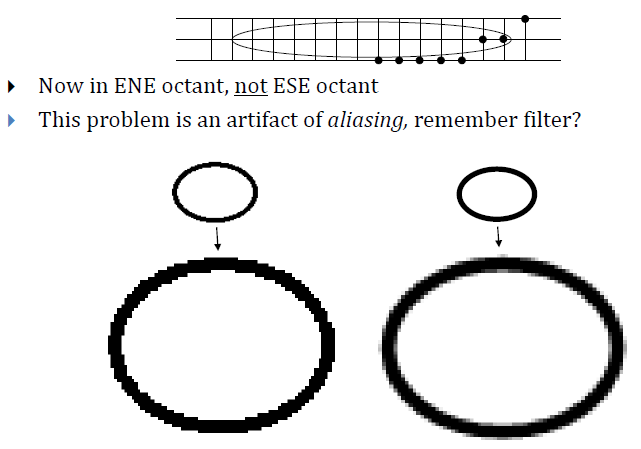 Adapted from slides © 1997 – 2010 van Dam et al., Brown University
http://bit.ly/hiSt0f   Reused with permission.
Patterned Lines
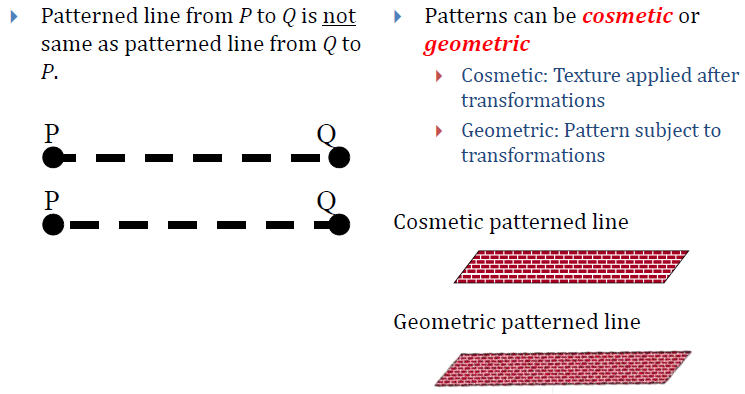 Adapted from slides © 1997 – 2010 van Dam et al., Brown University
http://bit.ly/hiSt0f   Reused with permission.
Geometric vs. Cosmetic
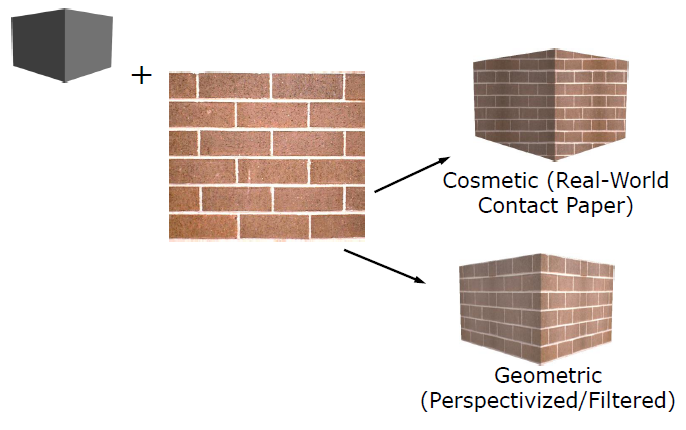 Adapted from slides © 1997 – 2010 van Dam et al., Brown University
http://bit.ly/hiSt0f   Reused with permission.
Non-Integer Primitives &
General Conics
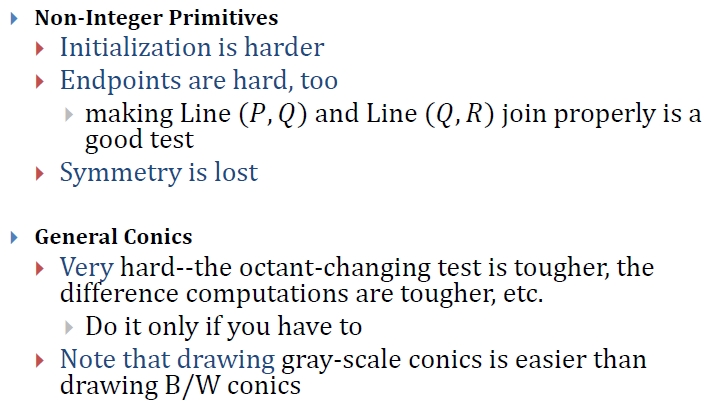 Adapted from slides © 1997 – 2010 van Dam et al., Brown University
http://bit.ly/hiSt0f   Reused with permission.
2-D Object Definition [1]
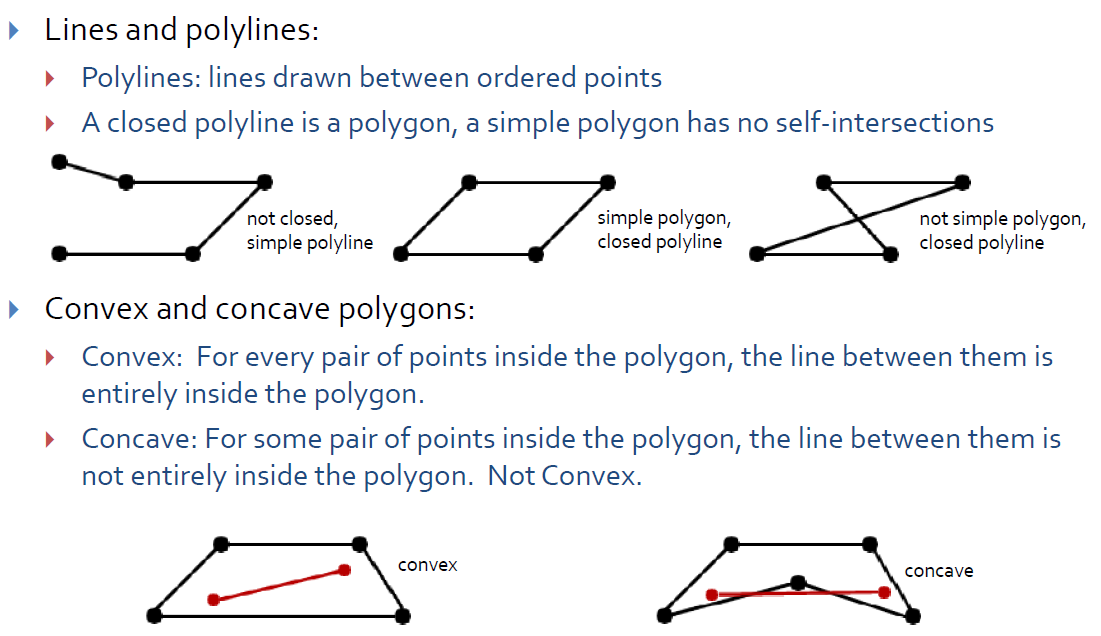 Brown University CS123
Shapes
Slide 2 (fall, 2010)
http://bit.ly/h2VZn8
Adapted from slides © 1997 – 2010 van Dam et al., Brown University
http://bit.ly/hiSt0f   Reused with permission.
2-D Object Definition [2]
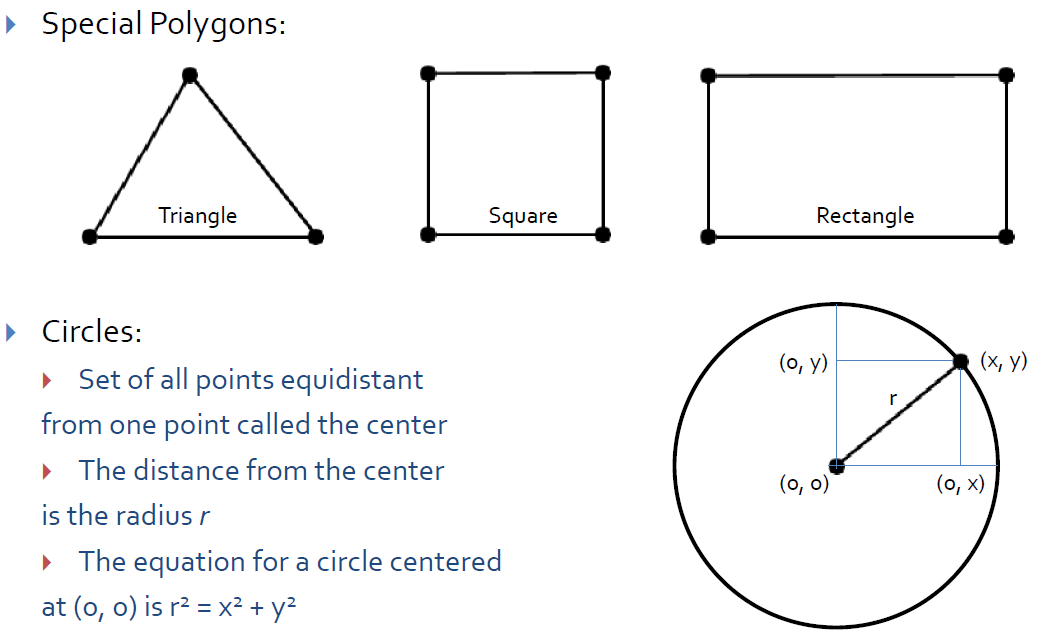 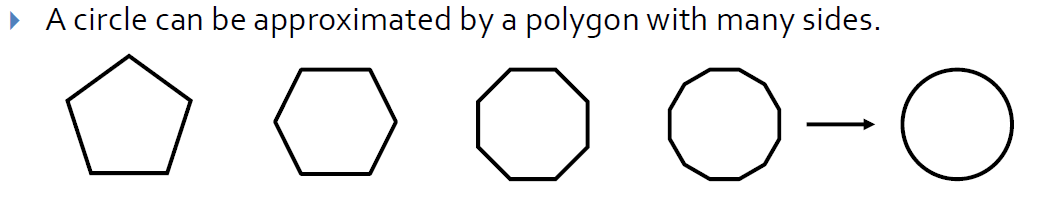 Brown University CS123
Shapes
Slides 3-4 (fall, 2010)
http://bit.ly/h2VZn8
Adapted from slides © 1997 – 2010 van Dam et al., Brown University
http://bit.ly/hiSt0f   Reused with permission.
Triangle Meshes
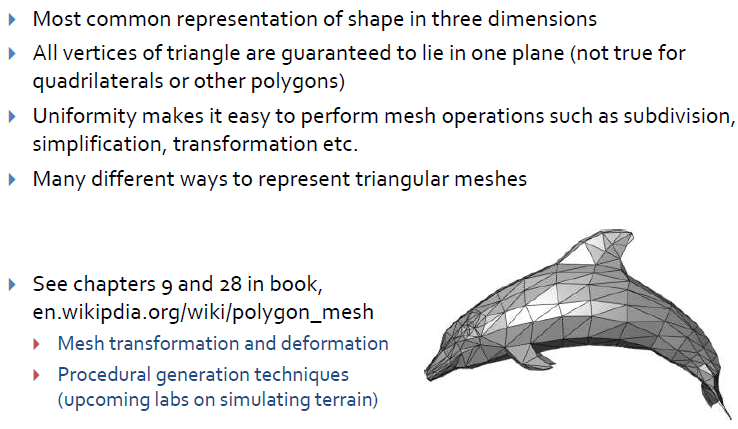 Brown University CS123
Shapes
Slide 13 (fall, 2010)
http://bit.ly/h2VZn8
Adapted from slides © 1997 – 2010 van Dam et al., Brown University
http://bit.ly/hiSt0f   Reused with permission.
Triangular Mesh Representation
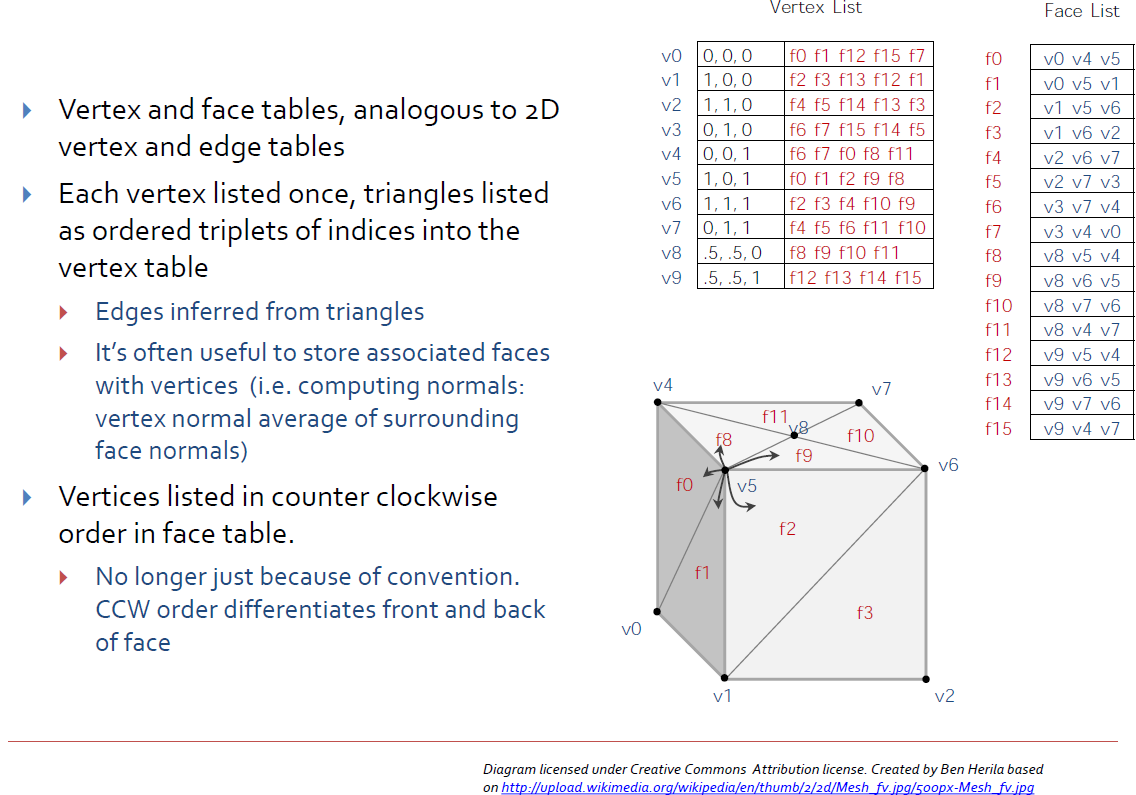 Brown University CS123
Shapes
Slide 14 (fall, 2010)
http://bit.ly/h2VZn8
Adapted from slides © 1997 – 2010 van Dam et al., Brown University
http://bit.ly/hiSt0f   Reused with permission.
General Polygons [1]:
Scan Line Interpolation
1. Interpolate Value Along Polygon Edges to Get Ia, Ib
2. Interpolate Value Along Scan Lines to Get Ip
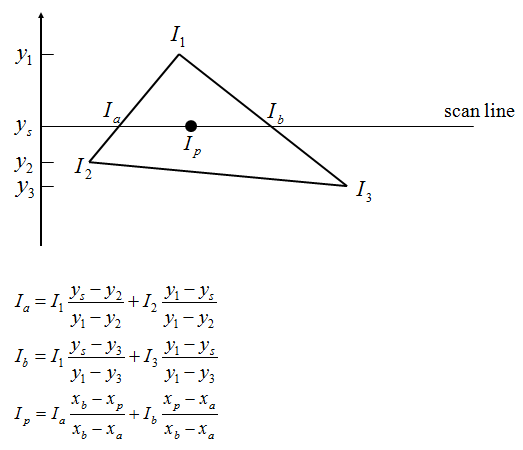 Adapted from slides © 1997 – 2010 van Dam et al., Brown University
http://bit.ly/hiSt0f   Reused with permission.
General Polygons [2]:
Texture Mapping Preview
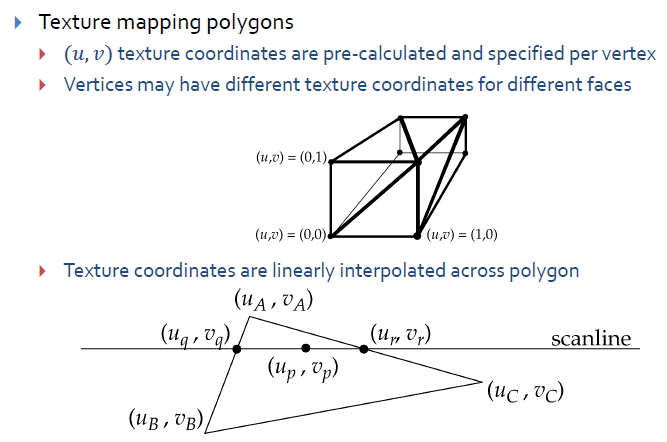 Brown University CS123
(Polygons &) Texture Mapping
Slide 7 (fall, 2010)
http://bit.ly/h2VZn8
Adapted from slides © 1997 – 2010 van Dam et al., Brown University
http://bit.ly/hiSt0f   Reused with permission.
General Polygons [3]:
Continuity and Scan Line Interpolation
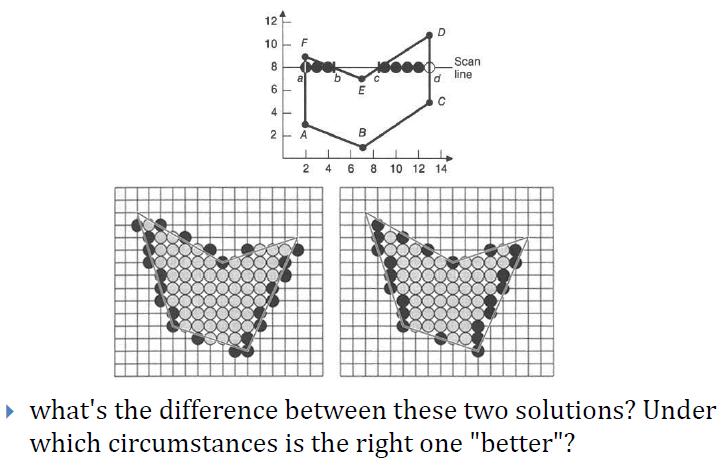 Brown University CS123
Scan Conversion
Slide 43 (fall, 2010)
http://bit.ly/hfbF0D
Adapted from slides © 1997 – 2010 van Dam et al., Brown University
http://bit.ly/hiSt0f   Reused with permission.
Summary
Last Time: Clipping and Culling
What parts of scene to clip: edges vs. polygons of model
What parts of viewport to clip against: clip faces vs. clip edges
Cohen-Sutherland clipping: outcodes, simultaneous equations
Liang-Barsky / Cyrus-Beck clipping: parametric equations
Visibility culling: view frustum, back face, occlusion
Today: Scan Conversion, Concluded
Circles and ellipses
Polygons: scan line interpolation (for flat/constant shading)
Later: Gouraud & Phong shading, z-buffering, texture mapping
Excerpts from Van Dam notes, Brown CS123
Scan converting circles/ellipses
Polygons
Triangle meshes
Scan line interpolation
Terminology
Scan Conversion (aka Rasterization)
Given: geometric object (e.g., circle, ellipse, projected polygon)
Decide: what pixels to light (turn on; later, color/shade)
Basis: what part of pixels crossed by object
Issues (Reasons why Scan Conversion is Nontrivial Problem)
Aliasing (e.g., jaggies) – discontinuities in lines
Cracks: discontinuities in “polygon” mesh
Drawing Circles & Ellipses
Incremental algorithm – uses rounding, floating point arithmetic
Forward differences – precalculated amounts to add to running total
Decision variable – value whose sign indicates which pixel is next
Drawing Polygons
Texture mapping – finding pixels of image (texture) to put in polygon
Scan line interpolation – procedure for filling in closed curves